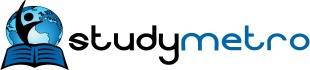 Proposal for Academic Alliance
Communication and Presentation Skills Development
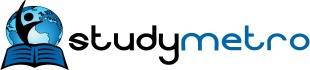 About us
Study Metro has been counseling students in the area of overseas education since 2010. 
We have Support centers at San Diego, US; Bangalore; Indore, Mumbai, Pune, Gujarat, Hyderabad & Coimbatore.
Online Chat Support, Counselors and Student  Advisors 
   with expertise in each aspect of admissions into foreign universities.
Collaborating with Colleges to Bridge the Gap between Industry requirements and student’s skills.
Viewpoints
V Sridhar, vice-chancellor of Visvesvaraya Technological University (VTU), pointed out only 2%-3% of the fresh graduates from the varsity get placed through campus interviews.
Between 2012 and 2015, only 44.42%-47.08% of the engineering students across the country were placed, according to AICTE.
 In 2012-13, of the 6,03,657 engineering and technology graduates, 2,68,177 (44.42%) accepted job offers.
 In 2013-14, 2,89,784 students (44.03%) were placed of the 6,58,104 who appeared for interviews. Similarly, in 2014-15, the percentage climbed to 47.08%; 6,99,253 students graduated and 3,29,276 bagged jobs.
Source: http://indiatoday.intoday.in/education/story/mba-education-problems/1/712284.html
Viewpoints
“Bengaluru: Every year, over 90% of the undergraduates pursuing engineering or technology courses attend campus interviews across the country. Of them, less than 50% are placed. The others opt for higher studies, set up their own venture or join the family business, an assessment done by the All India Council for Technical Education (AICTE) has revealed.”
Source: http://timesofindia.indiatimes.com/city/bengaluru/Less-than-half-engineering-students-land-jobs-in-campus-placements/articleshow/53199056.cms
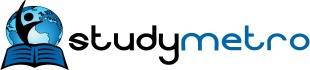 Proposal
Certificate Program on “Developing Communication and Presentation Skills”

Value Addition Through two pronged classroom training approach
40 hours Direct Coaching by Personality development trainer.
20 hours Webinar based coaching on 22 specific topics to increase range of skills.
Personality Development Workshop
Batch Size: 45-60 Participants/ Batch
Overcome Giving up attitude and acquiring “I Can Do” Attitude.
Intensive Activity based coaching & Communication skills practice
Confidence Building and Removing Stage fear Forever
JAM (Just a Minute) and Extempore Speech.
Several Mock Group discussion & Mock Personal interviews.
Sample Resume Building.
Time Management and Goal Setting
Comprehensive reference course materials.
Speech Organization (Start, main Body and Close of Presentation)
Detailed evaluation and feedback at the course end.
Course completion certificate.
Webinar based Coaching on Business Communication and Presentation Skills.
Learning Outcomes
Learn the basic rules for achieving a balanced, professional, attractive, and compelling presentation.
Techniques for building confidence you can apply at work and in your personal life. 
Learn about the different types of copywriting, the benefits of drafting on paper, observing general rules, writing headlines, selling the page, and rewriting existing copy to optimize it for different outlets and platforms.  
Understand the four proposal types, and how to gather research, anticipate potential questions and objections, and follow up successfully.
Evaluate your organization's communication strategy, focusing on seven key questions to ask yourself before every major project and change initiative.
Review interview techniques that help build relationships with project stakeholders and obtain accurate information about the project needs. 
List and describe the rules that govern written language; 
Describe the planning process and essential elements of a business document;
Describe how to prepare for and conduct business meetings.
Course Webinar Series:
Making great sales Presentations                        
Email Marketing Basics                                       
Time management tips                                                                      
Effective Listening                                               
Enhancing your Productivity                                   
Organization Communication                                
Requirements Elicitation: Interviews                 
Strategic Negotiation                                            
The Science of sales                                               
Grammar Fundamentals                                          
Influencing others
Presentation Fundamentals                               
Design 101: Presentations                                                             
Overcoming fear of public speaking                                   
How to present and stay on point                     
Communicating with confidence                                                   
Business Etiquette: Phone, Email and text      
Learning to be assertive                                      
Overcoming Procrastination                                                                             
Building Confidence                                                                            
Writing marketing copy                                                                    
Writing Proposals
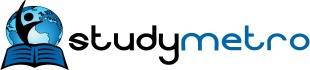 Services  available to students
Initial counseling to identify the student’s profile. 
University Selection Assistance 
Documentation. 
Application processing and follow up. 
Visa guidance. 
Scholarship 
Education Loan assistance 
Accommodation and Airport Pickup 
Facilitation of Summer Programs at Top Universities.
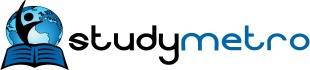 Summer Programs available at Foreign Universities
Le Rosey, Switzerland
Yale University
Harvard Summer School
MIT
Boston University
University of California, Berkeley
University of California, Riverside
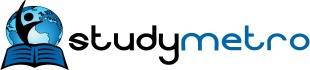 Benefits
Your organization gets a direct tie up with top Foreign universities and can bridge your relationship with them.
Your students get a clear picture of opportunities available Abroad.
Your students are trained at cost efficiently  for Communication and Presentation Skills, IELTS, TOEFL, GRE.
Students are ensured all round support during transition to higher education programs.
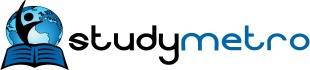 What do we seek?
We seek an academic alliance with your organization.
Time slot to deliver seminars in the following topics
1.  Orientation seminar on admissions to foreign    universities
2. Live webinar based Interaction session with foreign university delegates.
3.  Introductory Seminar on “Certificate Programs for Developing Communication and Presentation Skills.” delivered by Professional Trainer;Mr.  Alok Keshri.
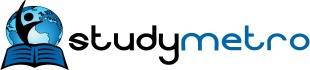 Thank You